Общественное заверение корпоративных нефинансовых отчетов
Феоктистова Е.Н.
Директор центра корпоративной социальной ответственности и нефинансовой отчетности РСПП
Общественное заверение отчетов
Независимая оценка качества сведений, которые представляют о себе компании внешнему сообществу,  приобретает все большее  значение в контексте решения задач укрепления репутации,  повышения информационной открытости и прозрачности деятельности, а также для развития корпоративной нефинансовой отчетности как одного из инструментов достижения этих целей.  Общественное заверение отчетов - сравнительно новый инструмент в корпоративной практике управления ответственностью:	 - получает распространение наряду с традиционно существующей практикой профессионального заверения, развивается параллельно с ним;	- имеет свое предназначение (свой предмет),  не заменяет, а дополняет  профессиональное;	- характеризуется разнообразием форм: общественный совет, совет экспертов, панель стейкхолдеров, общественные слушания и др.Важное условие – независимость  и компетентность заверения.
Назначение  общественного заверения корпоративного  нефинансового отчета:

 Содействие публичному признанию результатов деловой практики,  информация о которых содержится в корпоративном отчете;
 Повышение уровня доверия заинтересованных сторон компании к содержащейся в отчете информации;
 Повышение открытости и прозрачности деятельности организаций через развитие процесса нефинансовой отчетности.
 Выявление успешных результатов деловой практики как существенного нематериального актива, значимого для общества в целом.
 Содействие развитию процесса нефинансовой отчетности в компании.
Основные факторы заверения
* неформализованная методология не поддается оценке, такой подход не рекомендуется к использованию
Ключевые вопросы, на которые следует обратить внимание:

Стратегия 
Управление
Результаты
Взаимодействие с ЗС
Институт общественного заверения
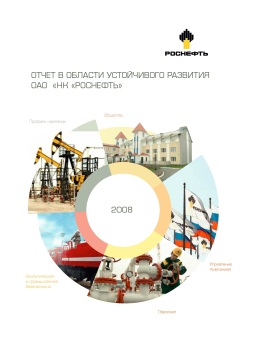 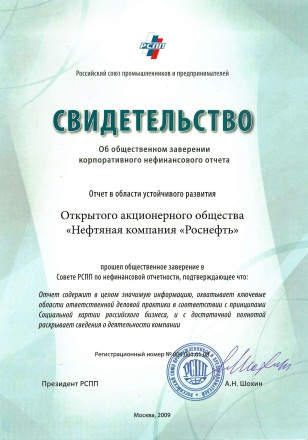 Общественное заверение в Совете РСПП по нефинансовой отчетности